бюджетное образовательное учреждение дополнительного образования детей города Омска «Городской детский (юношеский) центр»
Календарный  план  мероприятий 
 к рабочей  программе воспитания  БОУ ДО  г. Омска «ГорДЮЦ»
на 2021 – 2022учебный год
Проектная команда педагогов:
Домарёнок И.Г.
Зайцева Е.А.
Нейланд В.Б.
В Концепции духовно-нравственного развития и воспитания личности гражданина России сформулирована важнейшая цель современного отечественного образования и приоритетная задача общества и государства - воспитание, социально-педагогическая поддержка становления и развития высоконравственного, ответственного, творческого, инициативного, компетентного гражданина России. 
	Рабочая программа воспитания БОУ ДО г. Омска «ГорДЮЦ»  направлена на личностное развитие обучающихся,  формирование основ российской идентичности,  мотивацию к познанию,  обучению и саморазвитию, активное участие в социально-значимой деятельности.
	Нами был разработан  Календарный план воспитательных мероприятий на 2021 – 2022 учебный год. Реализован Календарный план на обучающихся БОУ ДО г. Омска «ГорДЮЦ»  в детских объединениях «Авангард», «Непоседы», «Стрижи» на базе дошкольных образовательных учреждений города Омска (Д/С№ 244, Д/С № 355, Д/С № 176, Д/С № 51).
Цель программы: создание единого социокультурного и образовательного пространства, способствующего личностному развитию учащихся, укреплению здоровья, физическому и творческому совершенствованию, профессиональному самоопределению средствами дополнительного образования в БОУ ДО г. Омска «ГорДЮЦ».

Задачи:
сохранять и укреплять физическое, психологическое и  нравственное здоровье детей и подростков, формируя ценностное отношение к безопасной жизнедеятельности;
способствовать становлению и развитию личности обучающихся с учетом индивидуальности, формируя основы гражданской культуры;
обеспечивать удовлетворение индивидуальных потребностей обучающихся в физическом совершенствовании, творческом и нравственном развитии, а также в реализации лидерского потенциала;
содействовать профессиональной ориентации учащихся.
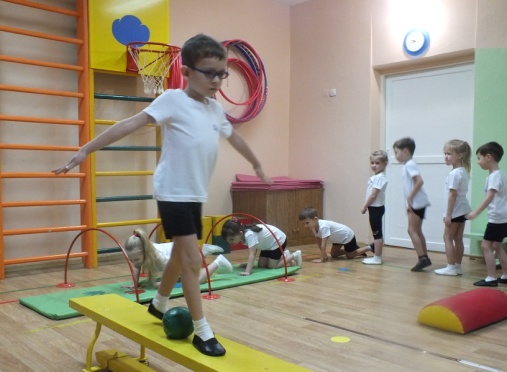 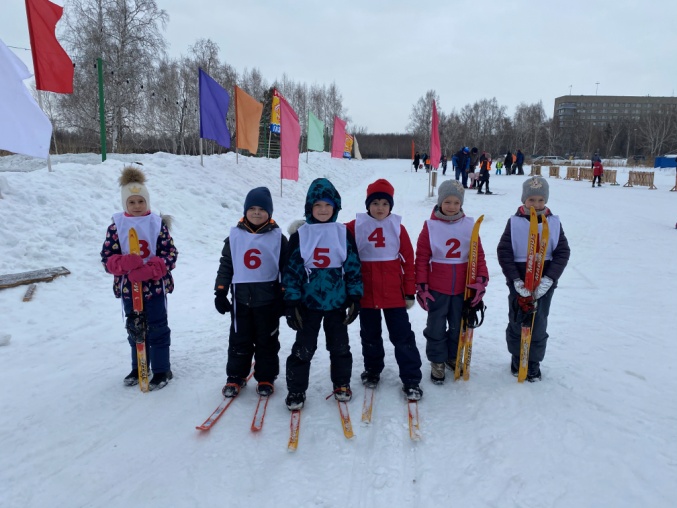 Поставленные задачи решались непосредственно на проводимых занятиях, а так же нами были разработаны и проведены тематические мероприятия, мероприятия  в рамках проекта «Олимпийцы среди нас!», культурно-образовательные события (конспекты, презентации, положения  размещены: https://padlet.com/ssport2022/19xdhyld19rs1pju ).
 Обучающееся детских объединений приняли участие в соревнованиях, конкурсах, олимпиадах различного уровня, в онлайн событиях в социальных сетях. 
Проводилась мероприятия с участием родителей.
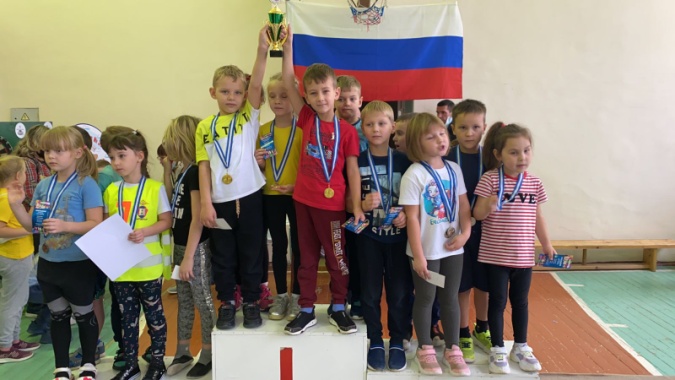 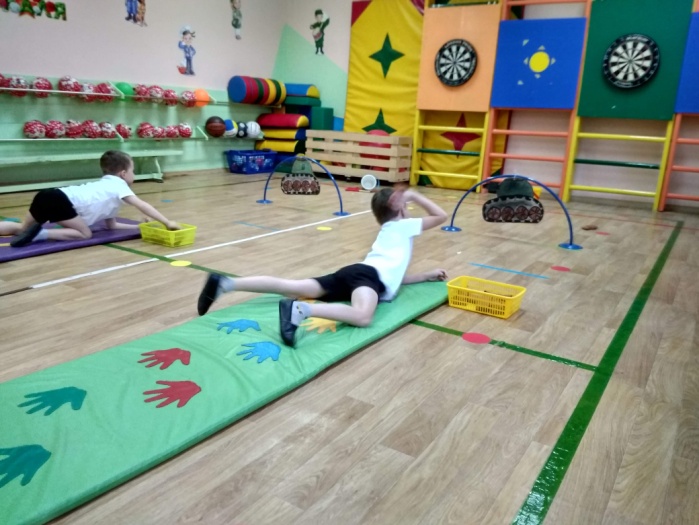 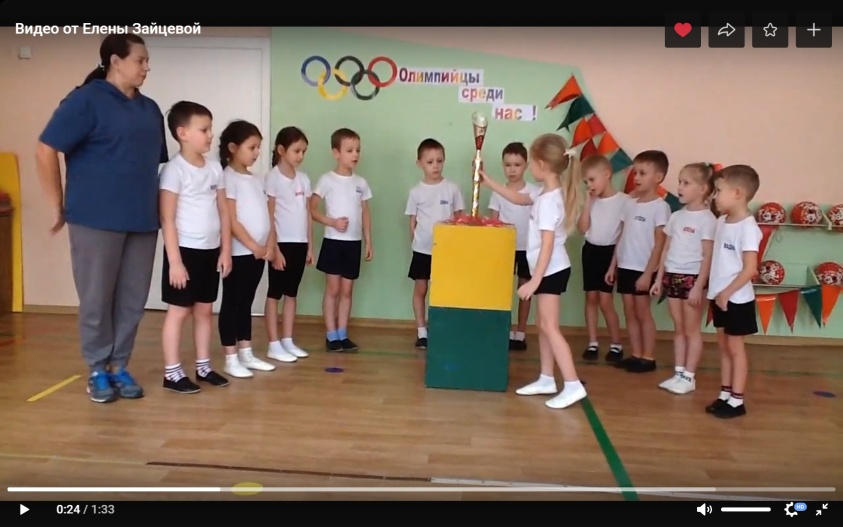 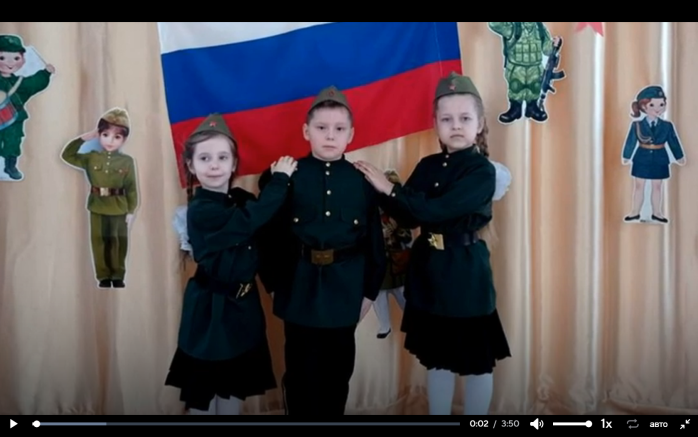 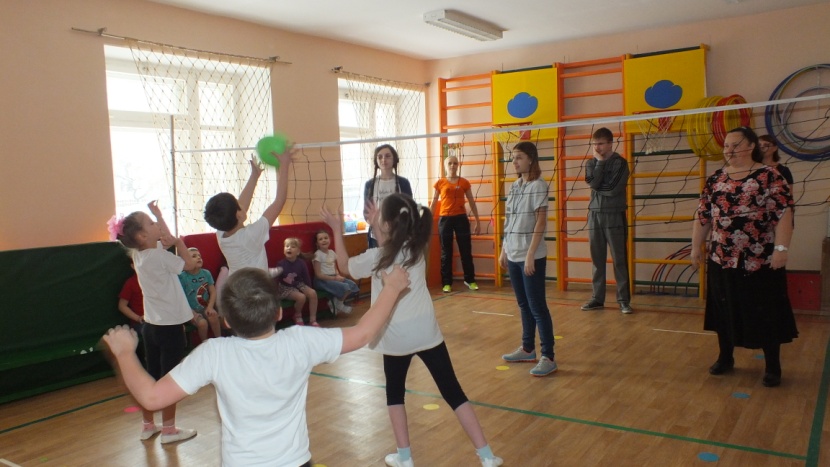 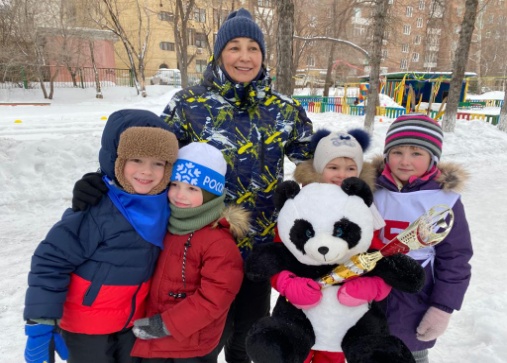 Результативность освоения обучающимися программы воспитания оценивалась по следующим показателям: отношение к занятиям, социально-коммуникативное проявление, нравственные установки, участие в мероприятиях. 
	Формами подведения итогов реализации рабочей программы воспитания БОУ ДО г. Омска «ГорДЮЦ» служат результаты педагогического наблюдения, анкетирования родителей и участия обучающихся в культурно – образовательных мероприятиях различного уровня.
	Анализ проведенной деятельности показал, к концу года обучающиеся:
 активно взаимодействуют со сверстниками и взрослыми на принципах уважения и взаимопомощи; 
 способны договариваться, учитывать интересы и чувства других, сопереживать неудачам и радоваться успехам других;
 проявляют дисциплинированность, трудолюбие и упорство в достижении поставленных целей, управляют своими эмоциями в игровых ситуациях и условиях соревнований;
 умеют подчиняться правилам и социальным нормам;
 характеризуют действия и поступки, дают им объективную оценку на основе освоенных знаний и имеющегося опыта;
 способны организовывать самостоятельную деятельность с учетом требований безопасности;
 активно участвуют во всех предлагаемых мероприятиях.
Воспитание в детском  объединении осуществляется через реализацию мероприятий и проектов, участие обучающихся в различных событиях. Все мероприятия и проекты нацелены на развитие потенциала каждого участника, носят воспитательный и социальный характер. 
	Наш Календарный план мероприятий к рабочей программе БОУ ДО г.Омска «ГорДЮЦ» и разработанные к нему конспекты , презентации могут быть легко адаптированы и реализованы  любым педагогом.